2 Дәріс. 

Физиканы оқыту әдістерінің классификациясы және оны оқыту үрдісін ұйымдастыру.
1
Жоспар
Жоспар:1. Физиканы оқыту әдістерінің классификациясы.
2. Жалпы орта білім беретін оқу орындарындағы оқыту үрдісінде басшылыққа алынатын құжаттар.
3. Физиканы оқыту үрдісін ұйымдастыру
2
1. Физиканы оқыту әдістерінің классификациясы.оларды дәстүрлі және дәстүрлі емес оқыту әдістері деп екі топқа бөлуге болады.Дәстүрлі оқыту әдістерінің классификациясына:1.Сөздік әдістер - мұғалімның материалыды баяндап беруі (дәріс, әңгімелеу, түсіндіру, әңгімелесу).2. Көрнекілік әдістер-көрнекі құралдарды (жұмыс істеп тұрған машиналар мен макеттерді,техникалық қондырғыларды, схемаларды, суреттерді, чертеждарды, коллекцияларды) көрсету, оқу кинофильмдері мен диафильмдерді, кинокольцовкалар мен кинофраменттерді көрсету.3. Физикалық эксперимент әдісі - мұғалімнің демонстрациялық тәжірибе жасап көрсетуі, оқушылардың тәжірибе және практикалық жұмыстары, зертханалық жұмыс, фронталь тәжірибелер, физикалық практикум, үй тәжірибелері.4. Есептер шығару - әр түрлі типтегі есептер шығару (сандық есептеу есептері,сұрақ есеп,сурет есептер,графиктік,сапалық есептер).5.Оқушылардың өз беттерінше істейтін жұмысы - кітаппен жұмыс істеуі, карточкалар арқылы жұмыс істеуі және қосымша әдебиттермен өз бетінше жұмыс істеуі, зертханалық жұмыстар, зерттеу жұмыстары, шығармашылық жұмыстары, есептер шығаруы, коллекциялармен жұмыс істеу және т.б.6. Физикадан оқушылардың алатын білім дағдыларын,іскерліктерін тексеру әдістері - бақылау жасау, физикалық диктант, тест, карточкалар (берілген сұраққа жауап беру), зертханалық жұмысты бағалау
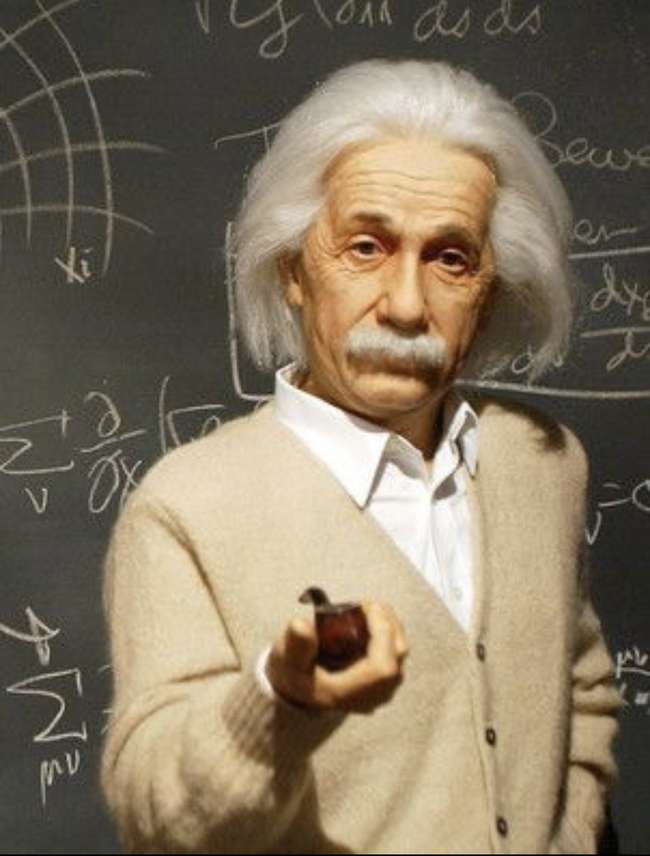 Оқытудағы жалпы танымдық әдістерге тоқталайық.
1.Индукция және дедукция әдістері – жалпы оқыту әдістерінің әрқайсысының логикалық жағын көрсетеді. Әңгіме, әңгімелеу және дәріс оқу индуктивті (жалқыдан жалпыға) немесе дедуктивті (жалпыдан жалқыға) түрде құрылады. Яғни, алдымен жалпы тұжырымдар жасалып, одан кейін оны растайтын фактілер келтіріледі немесе керісінше алдымен фактілер келтіріліп, одан кейін (оқушыларды қатыстыра отырып) қорытынды жасалып жалпыланады. Оқу материалдарын индуктивтік тәсілмен беру, негізгі мектепте (7 – 9 сыныптарда) дедуктивтік әдіспен беріледі. Себебі, қазіргі кезде танып – білуде және ғылыми зерттеулерде физикалық теория мен математикалық есептеу әдістері, эксперименттік әдіспен бірдей деңгейде қолданылады.
2.Бақылау әдісі. Бақылау нысананың немесе құбылыстың өзіне тән қасиетін және ерекшелігін жоспарлы түрде алдын – ала танып білу. Бақылаушы табиғаттағы өтіп жатқан процеске әсер етпейді, оның қорытындысын кесте, график түрінде жазып алып белгілі заңдылықтар мен теориялар арқылы түсіндіреді.
Мысал ретінде броундық қозғалысты бақылауды алып қарастырайық. Микроскоп арқылы оқушылар сұйықта (немесе газда) қалықтаған бөлшектердің жылулық қозғалысын бақылайды. Бұл бөлшектердің бейберекет қозғалыста болатынын және бұл қозғалыстың тоқталмайтынын байқайды. Бөлшектердің қозғалыс траекториясын көре отырып, бірдей уақыт аралықтарында жүргізілген жолдардың бірдей еместігін көреді. Температура жоғарылаған сайын, оның қозғалысының интенсивтілігі артады. Қорытындысында броундық қозғалыс молекулалардың бар және үнемі қозғалыста болатынын дәлелдейді.
3.Эксперимент әдісі.
Эксперимент – зерттеушінің құрал – жабдықтар арқылы нысанаға немесе құбылысқа әсер ету арқылы зерттеуі. Физикада эксперимент белгілі бір мақсатта, біріншіден жаңадан мәліметтер алып, оны әрі қарай дамыту үшін, екіншіден белгілі теорияны растау үшін немесе теріске шығару үшін жасайды.
Кез –келген эксперимент басынан аяғынан дейін теорияға сүйенеді.
1. Барлық экспериментте арнаулы құрал-жабдықтар қолданылады.
2. Эксперимент белгілі мақсатта ғылыми негізге сүйене отырып ойластырылып жасалады.
3. Құрал-жабдықтардың көмегімен өтіп жатқан процестің негізгі бөлігі қамтылады.
4. Экспериментте алынған нәтижені өңдеуде, жіберілген қателерді ескеріп, шамалдың орташа мәнін анықтайды.
5. Қазіргі физикада эксперименттің нәтижесін математикалық өңдеуден өткізгенде жаңалықтар ашылуда. Мысалы нейтронның ашылуы.
5
4. Абстракциялау әдісі.
Нысананың немесе құбылыстың қасиетін қарастырғанда оның кейбір қасиеттерін ескермей жеке зерттеу – абстракциялау әдісі деп аталады. Мысалы, зарядталған бөлшектердің өзара әсер ету заңдылығын оқығанда олардың арасындағы гравитациялық әсерлерін ескермейміз, себебі біз қарастырып отырған электрмагниттік әсерден әлдеқайда әлсіз. Абстракциялау – заттың ерекше қасиетін ойлау арқылы бөліп алып қарау.
Абстракциялаудың да шегі бар, әр аттың табиғаттағы өзіне тән қасиетіне байланысты. Осы шектен өту ол затты немесе нысананы идеалдауға әкеліп соқтырады. Идеалдау – дәріптеушілік – абстракциялауға тән, оның бір түрі болып табылады.
Дәріптеушілік – нысананы абстрактілі ойша түрде елестету, шындығында, практикада, күнделікті өмірде ол жоқ. Мысалы: физикада идеал газ – өте сиретілген газ, абсолют қара дене - қара күйе, абсолют қара дене – кез-келген күштің әсерінен деформацияланбайтын дене т.б.
6
5.Салыстыру, аналогия, үлгілеу.
Салыстыру әдісі – нысаналардың арасындағы ұқсастық пен айырмашылықты табу. Мысалы, Кулон заңы мен бүкіл әлемдік тартылыс заңын салыстыру арқылы олардың математикалық құрылымын бірдей, ал физикалық мағынасы әртүрлі екендігін көруге болады. Сол сияқты математикалық маятниктің тербелісі мен тербелмелі контурдығы электр тербелістерін салыстыруға болады. Салыстыру әдісі құбылысты түсіндірмейді, бірақ оны танып білуге, есте сақтауға көмектеседі.
Салыстыру кезінде олардың ұқсастықтары ең көп, ал айырмашылықтары мейілінше аз болғанда, оларға ортақ заңдылықтарды қолдану аналогиялық әдіс деп аталады.
Нақты мысал қарастырайық. Дыбыс пен жарықтың ортақ қасиеттері – шағылу, сыну, дисперсия, интерференция т.б. байланысты. Осыларды ескере отырып жарықтың толқындық теориясы ашылды.
Физикада үлгілеу әдісі қолданылады. Үлгілеу әдісі – нысананың белгілі бір қасиетін көрсететін жүйені ойша немесе материалды түрде жасау. Жасалған жүйе үлгі деп аталады.
7
6.Болжау.Ойша эксперимент.
Болжау әдіс і – белгілі фактіге сүйене отырып, бақыланған құбылысқа немесе заңдылыққа болжам жасау. Болжау ескі және жаңа фактіні жинақтап қоймай, оларға түсініктер беруге тырысады. Мысалы, Д.И.Менделеевтің периодтық жүйесін жасағанда кейбір химиялық эксперименттердің атомдық массасы дұрыс есептелмегені айтылған еді. Кейіннен экспериментте бұл болжамның дұрыс екендігі анықталды.
Ойша эксперимент әдісі - шындығында жасалмайтын, эксперименттік жағдайға теориялық талдау жасау. Ойшаэксперимент әдісі физиканың бүкіл даму тарихында жаңа физикалық құбылыстарды түсіндіруге, жаңа заңдарды ашуға, ғылыми теориялар жасауға арқау болады. Мысалы Ньютонның бірінші заңын қарастырғанда ойша экспериментке жүгіндік(мұз алаңындағы шайба қозғалысы). Галилей әртүрлә арбашалар мен шарлардың горизонталь көлбеу жазықтарда (үйкеліс күші жоқ деп қарастырып) қозғалысын қарастырып инерция заңын ашты.
8
2.      Жалпы орта білім беретін оқу орындарындағы оқыту үрдісінде басшылыққа алынатын құжаттар.
Жалпы орта білім беру мекемелеріндегі оқу үдерісі ҚР «Білім туралы» заң, «Жалпы орта білім берудің мемлекеттік жалпыға міндетті стандарттары» мен «Базистік оқу жоспарын» басшылыққы ала отырып ұйымдастырылады. Стандарт ҚР БМЖМС 2.003-2002 негізінде дайындалды, ол "Физика" оқу пәні бойынша білім мазмұнының мемлекеттік міндетті минимумына және оқушылардың дайындық деңгейіне қойылатын талаптарды тағайындайды.
білім беретін мектеп - бастауыш, негізгі орта және жалпы орта білім берудің жалпы білім беретін оқу бағдарламаларын, сондай-ақ оқушылар мен тәрбиеленушілерге қосымша білім берудің оқу бағдарламаларын іске асыратын оқу орны;
Гимназия – білім алушылардың бейімділігі мен қабілетіне сәйкес бастауыш, негізгі орта және жалпы орта білім берудің гуманитарлық бейіндері бойынша жалпы білім беретін оқу бағдарламасын іске асыратын оқу орны;
Лицей – негізгі орта білім берудің және жалпы орта білім берудің жаратылыстану-ғылыми, физика-математикалық бейін- дері бойынша жалпы білім беретін оқу бағдарламаларын білім алушылардың бейімділігі мен қабілетіне сәйкес іске асыратын оқу орны;
Колледж – жалпы орта білім берудің жалпы білім беретін оқу бағдарламалары мен техникалық және кәсіптік, орта білімнен кейінгі білім берудің кәсіптік оқу бағдарламаларын іске асыратын оқу орны;
Жеке мектептер – қоғамдық, діни ұйымдар, әртүрлі бірлестіктер мен қорлар, кәсіпорындар мен жеке тұлғалардың бастауымен құрылады. Жеке мектептің білім беру қызметін жүзеге асыру үшін тиісті білім департаменті берген өзінің жарғысы мен лицензиясы болуы тиіс.
9
- нормативтік оқу мерзімі 4 жыл болатыноқытудың бастауыш сатысы (1-4-сыныптар);
- нормативтік оқу мерзімі 5 жыл болатыноқытудың бастауыш сатысы (5-9-сыныптар);
- нормативтік оқу мерзімі 2 жыл болатыноқытудың бастауыш сатысы (10-11-сыныптар).
Базистік оқу жоспары (БОЖ)
Базистік оқу жоспары (БОЖ) - вариативті білімберу жағдайында жалпы орта білім негізін анықтайтын және жалпы білім беретін оқу орындарының оқу жүктемесінің инвариантты және вариативті компаненттерін белгілейтін құжат. Базистік оқу жоспары типтік және жұмыстық оқу жоспарларын жасауға негіз болады және жалпыбілім беретін оқу орындарының қызметінқаржыландыру үшін бастапқы құжат болып табылады.
БОЖ-ның инвариантты бөлігі жалпы орта білімнің базалық компанентін құрайды.Инвариантты бөлік оқушыларды жалпы мәденижәне ұлттық мәні құндылықтармен таныстырады,олардың бойында қоғамдық мұраттарға (барлық оқушылар үшін міндетті сабақтар) сәйкес келетінжеке тұлғалық сапаларды қарастырады.
БОЖ-ның базалық (инвариантты) бөлігі-әр сатыдағы жалпы орта білім мазмұнының базалықкомпанентінің құрамы мен құрылымынсипаттайтын оқу жүктемесінің бөлігі.
11
3.​Физиканы оқыту үрдісін ұйымдастыру.
Физикадан білім беру үрдісінде оқу жұмыстарынұйымдастырудың мынадай формалары қолданылады: әртурлі типтегі сабақтар,экскурсиялар, үй жұмыстары, кеңестер, конференциялар, семинар сабақтар, факультативтік сабақтар мен оның практикумы.
Мектепте оқытуды ұйымдастырудың едәуір кеңтараған формасы сабақ. Әрбір сабақ белгілі көлемдегі оқу және тәрбие міндеттері мен мақсаттарын шешуге арналған, әбден ойластырылып, белгілі жоспармен жүргізілетін, аяқталған сипатта болуы керек. Ол белгілі айқын мақсатқа байланысты жаңа білім беруге, жаңа ұтымды кальптастыруға, алған білімдерін практикада қолдануға дағдылануға, тереңдетуге, білімдерін бекітуте, қайталауга, алған білімдерін тексеруге және есеп шыгаруға арналады. Сабаққа дайындалған кезде мұғалім - сабактың ең басты мақсатын анықтап, осы мақсатқа жету үшін тиімді оқыту әдісін және оқытуды ұйымдастыру жұмысының түрін таңдайды. Физикадағы оқыту әдістері сабақты өткізуді ұйымдастыруға және сабақ, яүріне, сабақтың құрылымына тығыз байланысты. Кей жағдайларда оқыту әдісі сабактың түрін және кұрылымын анықтайды.Мысалы, зертханалық жұмыстар, есептер шығару немесе сабақ түрлерін (практикум, семинар) анықтайды.
Қысқа мерзімді жоспар
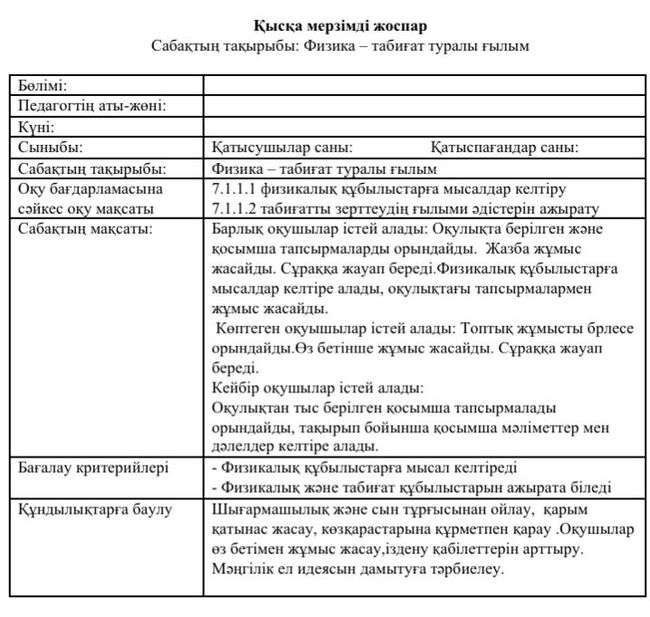 Күнделікті қысқа мерзімді жоспарында көбінесе мыналарды көрсетеді: сабақтың, мақсаты, проблемалық жағдайлар тудырудың әдістері, жаңа материалды бандаудың негізгі кезендері мен әдістері, үй тапсырмасының көлемі, сабақты дайындап өткізудегі пайдаланылатын құрал-жабдықтардың және әдебиеттердің тізімі.
13
Оқыту әдістерін топтастыру.
Көрсетілген оқытудың жалпы дидактикалық әдістерін екі топқа жіктеуге болады:
1. репродуктивтік (1-ші және 2-ші әдістер) бұл әдістерде оқушы білімді меңгеріп, оны таныс іс әрекеттер арқылы қайталап береді.
2. Продуктивтік(өнімді) (4-ші және 5-ші әдістер)бұл әдісте оқушы жаңа білімді өз бетімен ізденісте шығармашылық іс әрекеттер нәтижесінде меңгереді. Проблематылық оқытуда әзір ақпаратты меңгерумен қатар шығармашылық іс әрекеттің элементтеріде жатады. Сондықтан бұл әдіс екі топқада жатады.
Оқу-педагогикалық қызметтегі іс-әркет тұрғысы негізінде Ю.К.Бабанский оқыту әдістерін үш топқа бөледі:
1. оқу-танымдық іс-әрекеттерді ұйымдастырудың әдістері;
2. оқу іс-әрекетін ынталандыру әдістері;
3. іс-әрекетті бақылау әдістері.
Дидактика мен жеке әдістерде оқытудың әдістерінің әртүрлі жіктелінуі бар. Қазіргі уақытта дидактикада біршама қабыл- данған топтастырулардың бірі - И.Я.Лернер ұсынған танымдық іс-әрекет сипаты бойынша әдістерді топтастыру болып табылады. Мұнда оқытудың бес әдісі бөлініп көрсетіледі:
1) Түсіндермелік-иллюстративтік;
2) Репродуктивтік;
3) Проблемалық оқыту әдісі;
4) Эвристикалық;
5) Зерттеушілік.
14
Танымдық іс-әрекет сипаты, білім көзі, оқу-педагогикалық іс-әрекетті, ғылымның әдіснамалық тұрғыларының негізінде оқыту әдістерін 5-кестеден көрсетілгендей топтастыруға болады:
15
Оқыту әдістерін үш топқа бөлуге болады:
1. Сөздік әдістер – білімнің басты көзі сөз болып табылады. Мұнда әңгімелеу, түсіндіру, әңгімелесу, лекция түріндегі әдістер қолданылады. Сонымен қатар, оқушылардың кітаптармен жұмыс істеуі де (оқулықтар, анықтамалықтар) осы әдіске жатады.
2. Көрнекілік әдістер – бақылау және зерделеу арқылы білім алу әдістері. Бұл әдіс оқушылардың бақылау нәтижесінде жаңа білімге қол жеткізуіне бағытталған. Көрнекілік әдіске демонстрациялық эксперименттер, иллюстрациялар, экскурсиялар және түрлі көрнекі құралдар (суреттер, кестелер, фильмдер) жатады.
3. Практикалық әдістер – есептер шығару, зертханалық жұмыстар, үй эксперименттері сияқты практикалық тапсырмаларды орындау арқылы білім алу. Бұл әдіс оқушылардың білімі мен дағдыларын дамытуға бағытталған.
Оқыту әдістерін қолданудың тиімді жолдары: Мұғалім әртүрлі әдістерді қолданып, оқушылардың танымдық іс-әрекетін ұйымдастырады. Әңгімелесу әдісі арқылы сұрақ-жауап түрінде оқу материалы түсіндіріліп, оқушылардың сабақтағы белсенділігі артады. Лекция тәсілі негізінен жоғары сыныптарда қолданылады. Лекцияның мазмұны ғылыми және логикалық тұрғыда ұйымдастырылған болуы керек.
Проблемалық оқыту әдістері оқушылардың логикалық және шығармашылық ойлау қабілетін дамытуға ықпал етеді. Мысалы, проблемалық жағдаяттар туғызып, оқушыларды қатыстыру арқылы оқыту тәсілі бар.
Бағдарламалап оқыту әдісі оқу материалын жеке элементтерге бөліп, алгоритм арқылы оқытуға негізделген. Бұл тәсілде оқушылар өз қабілеттеріне қарай материалды әртүрлі жылдамдықта меңгереді. Оқыту барысында арнаулы бағдарламалар, тапсырмалар және техникалық құралдар қолданылады. Бағдарламалап оқыту оқушылардың өз бетінше оқуына мүмкіндік береді, бірақ олардың сөйлеу және қарым-қатынас дағдыларысн дамытуға ықпалы төмен болуы мүмкін.
Дәрісті бекіту сұрақтары
1. Физиканы оқыту әдістерінің классификациясын атаңыз. 
2. Дәстүрлі оқыту әдістерінің классификациясына қандай әдістерді жатқызамыз?
3. Қазіргі кезде оқыту әдістері түрлерін атаңыз.
4. Проблемалық оқыту әдісі дегеніміз қандай әдіс?
5. Бағдарламалап оқыту әдісі дегеніміз қандай әдіс?
6. АКТ құралдарын пайдаланып оқыту әдісін атаңыз. Оның артықшылығы қандай?
7. Жүйелеп оқыту әдісіне мысал келтіріңіз.
8. Деңгейлеп оқыту әдісі қолданудың маңыздылығы қандай?
9. Модульдік оқыту әдісінің ерекшелігі қандай?
10. Дәстүрлі емес оқыту әдістерін атаңыз.
11. Белсенді оқыту технологиясы қандай технология?
12. Жалпы орта білім беретін оқу орындарындағы оқыту үрдісінде басшылыққа алынатын құжаттар тізімін атаңыз.
13. Қазіргі кездерде сабақты жетілдірудің негізгі жолдары атағы
18
Назарларыңызға рақмет!